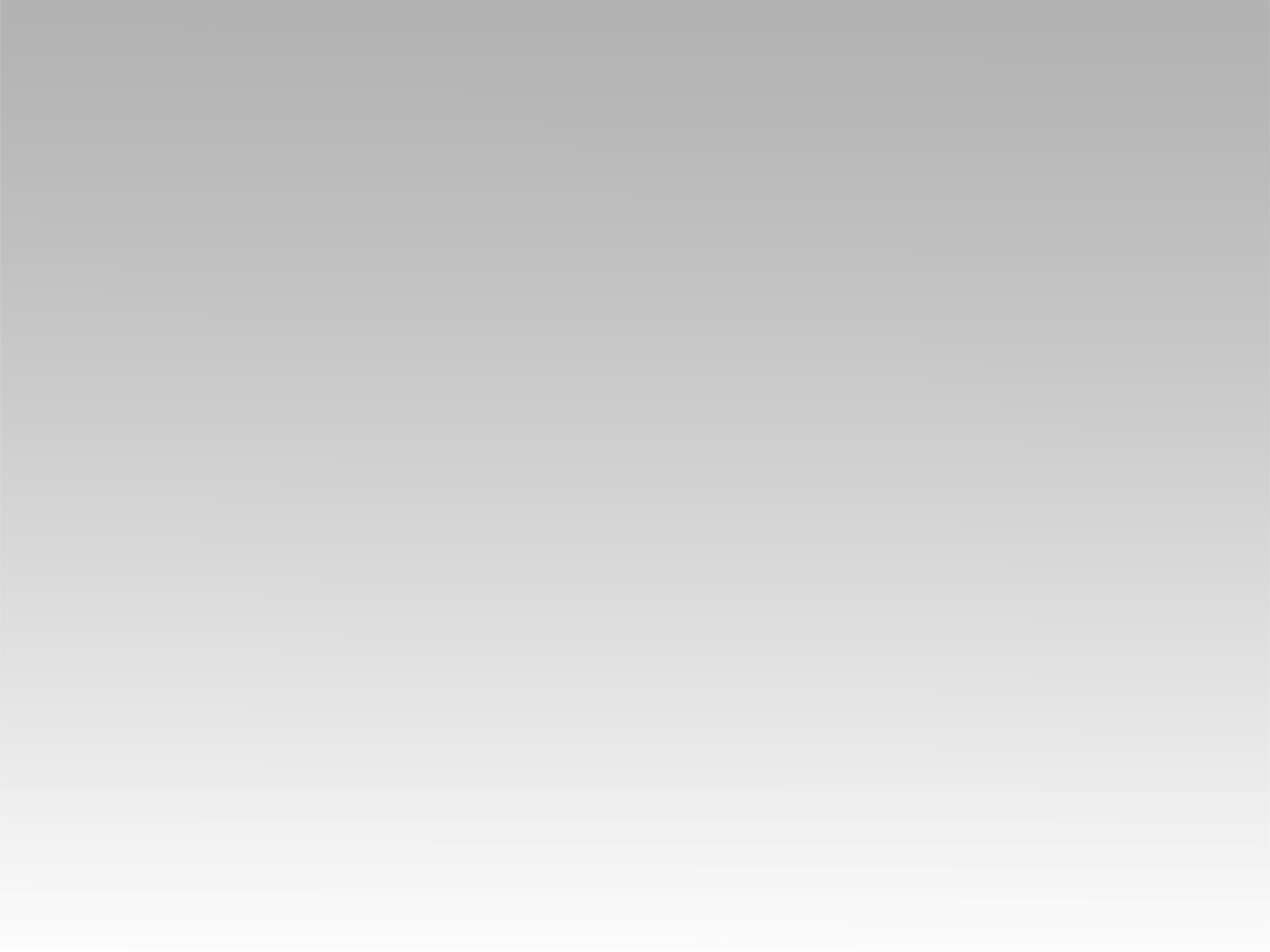 ترنيمة
أنا لحبيبي وحبيبي لي
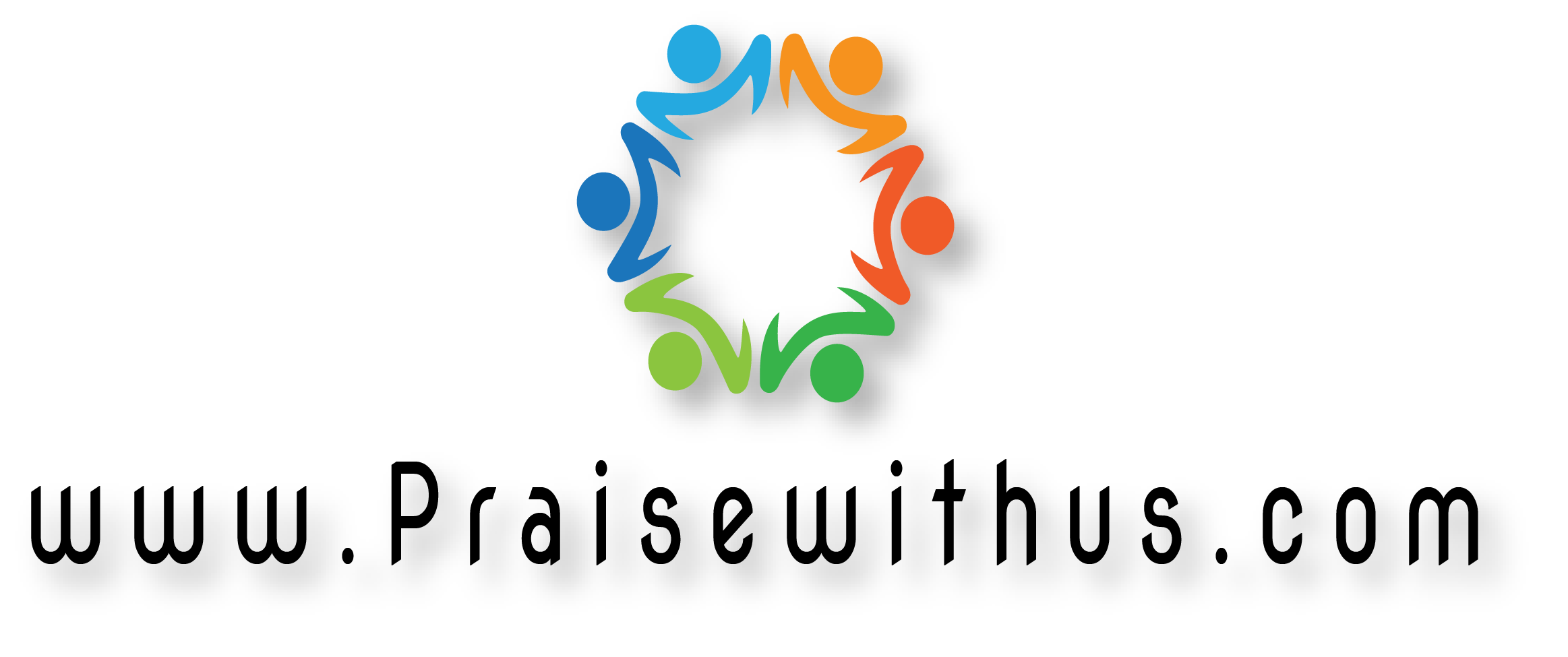 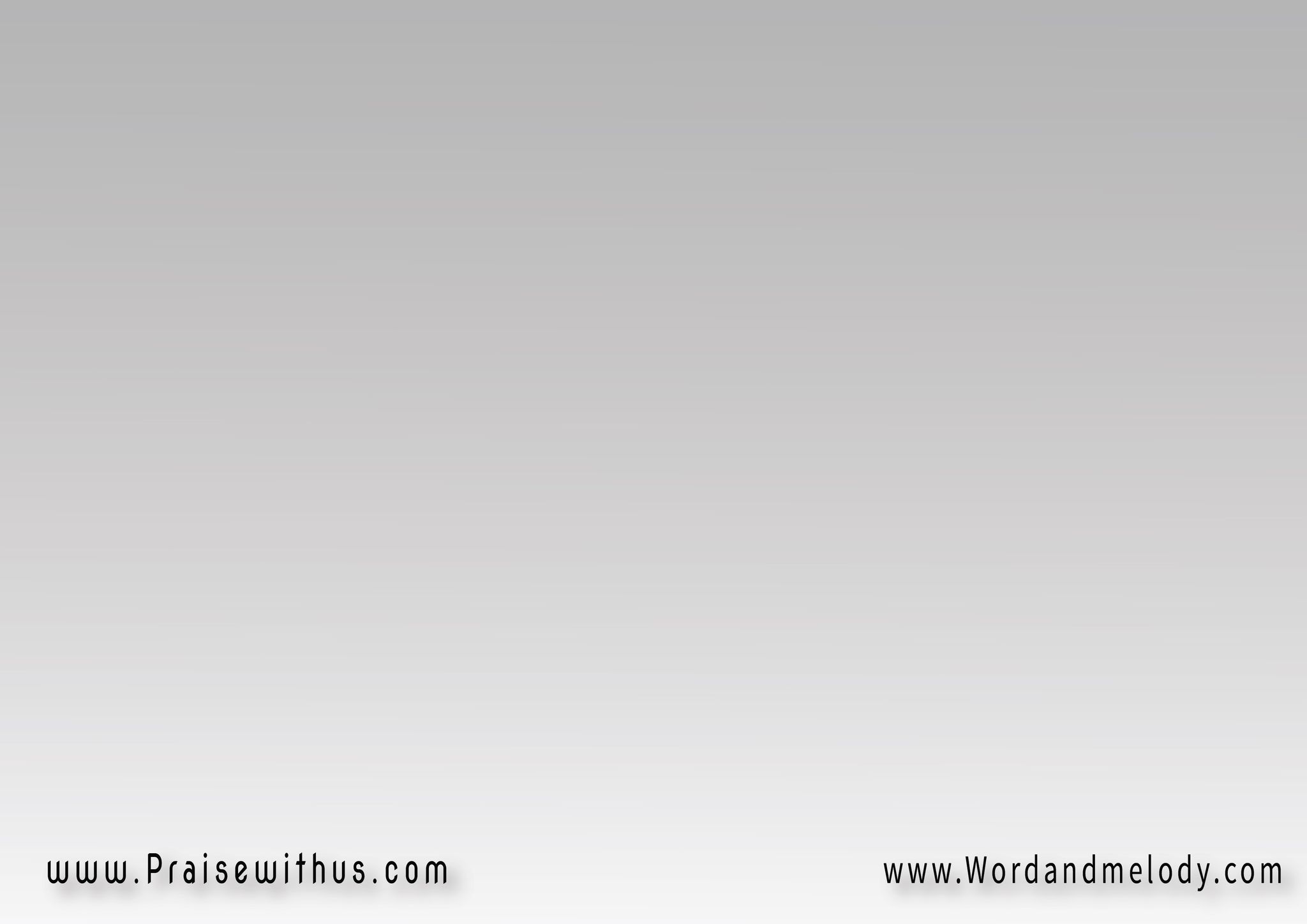 القرار:
أنا لحبيبي وحبيبي لي َّ
مالك كياني قلبي وعنيَّ
د جماله بارع حنانه رائع
يسوع إلهي هو راعيَّ
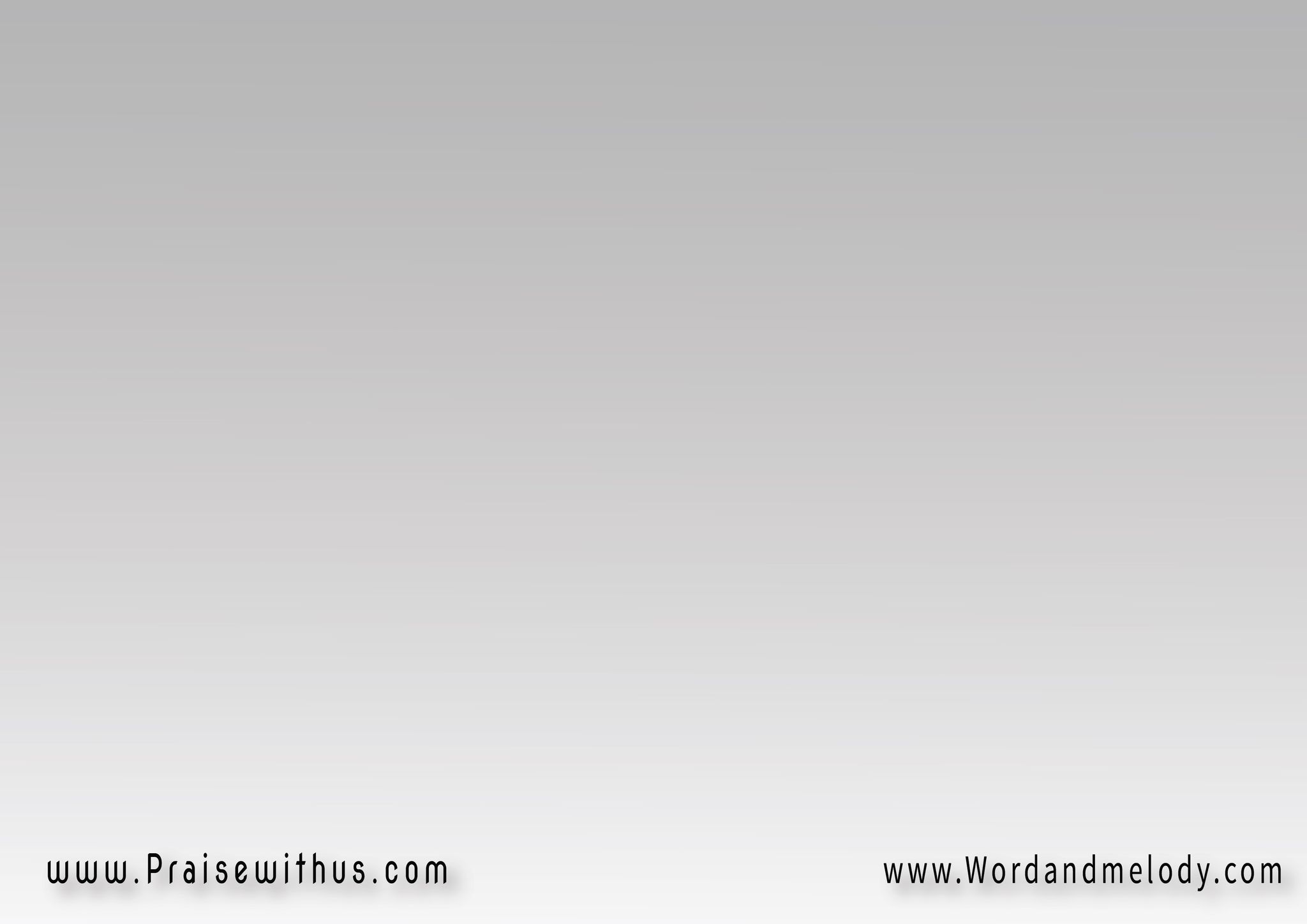 1-
(ياناس د حبه كلف كثير
كلفه صلبه وموته المرير)2
جه علشاني وخد مكاني
بإيه راح أوصف ربي القدير
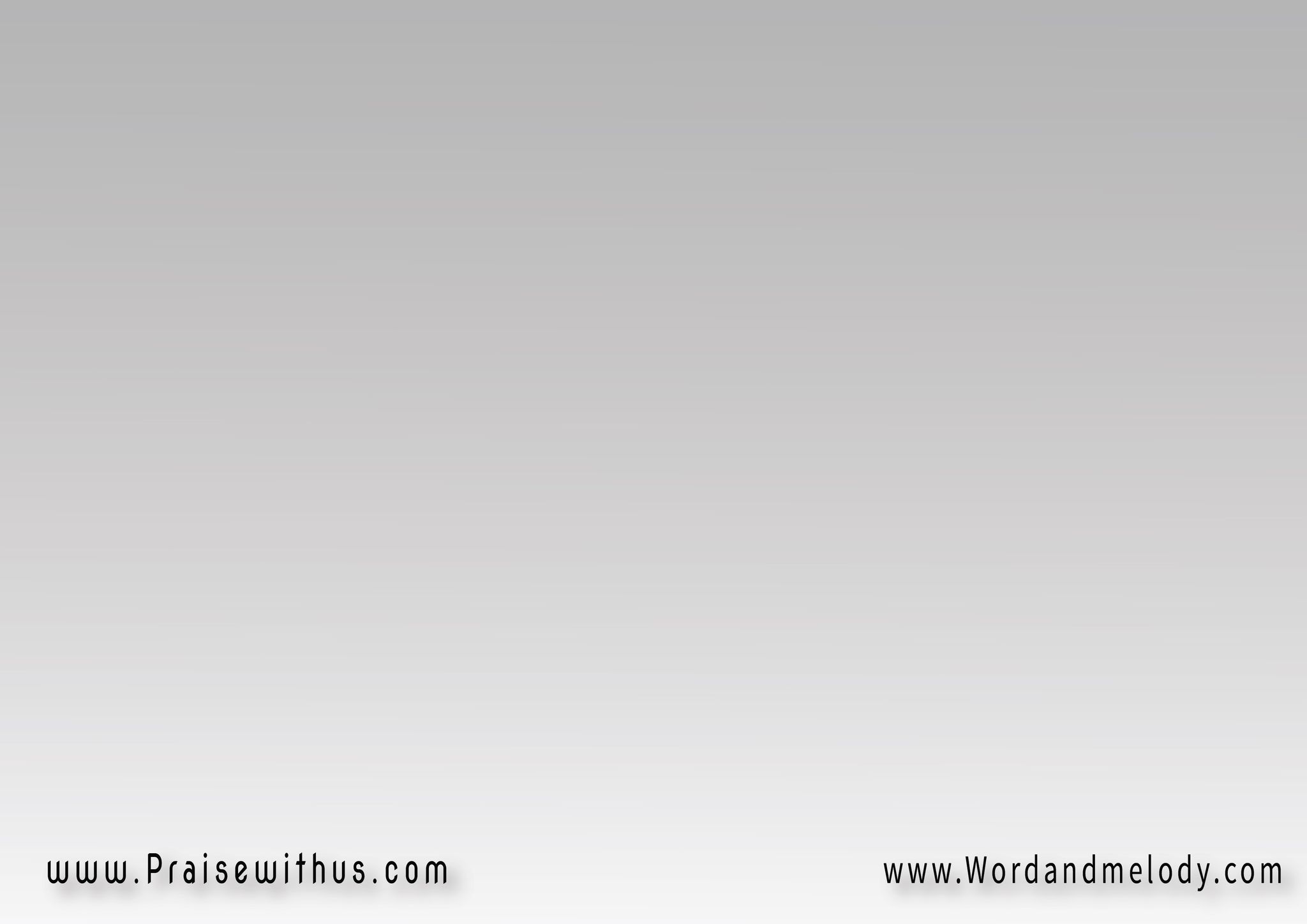 القرار:
أنا لحبيبي وحبيبي لي َّ
مالك كياني قلبي وعنيَّ
د جماله بارع حنانه رائع
يسوع إلهي هو راعيَّ
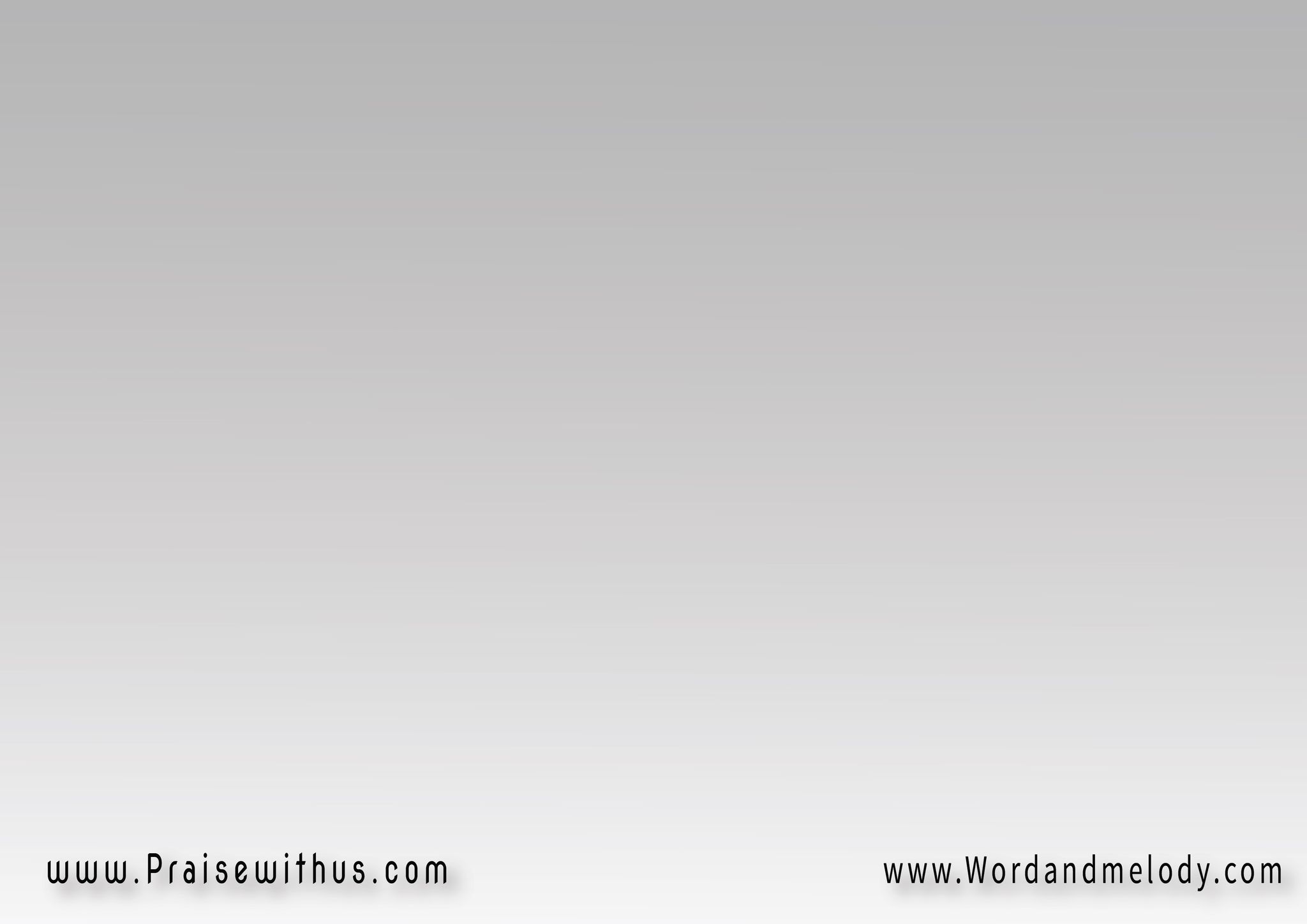 2-
(في وصف حبه تبدا الحكاية
فيها المراحم فيها العناية) 2
ورعايته ليَّ وصبره عليَّ
وطول أناته ملهاش نهاية
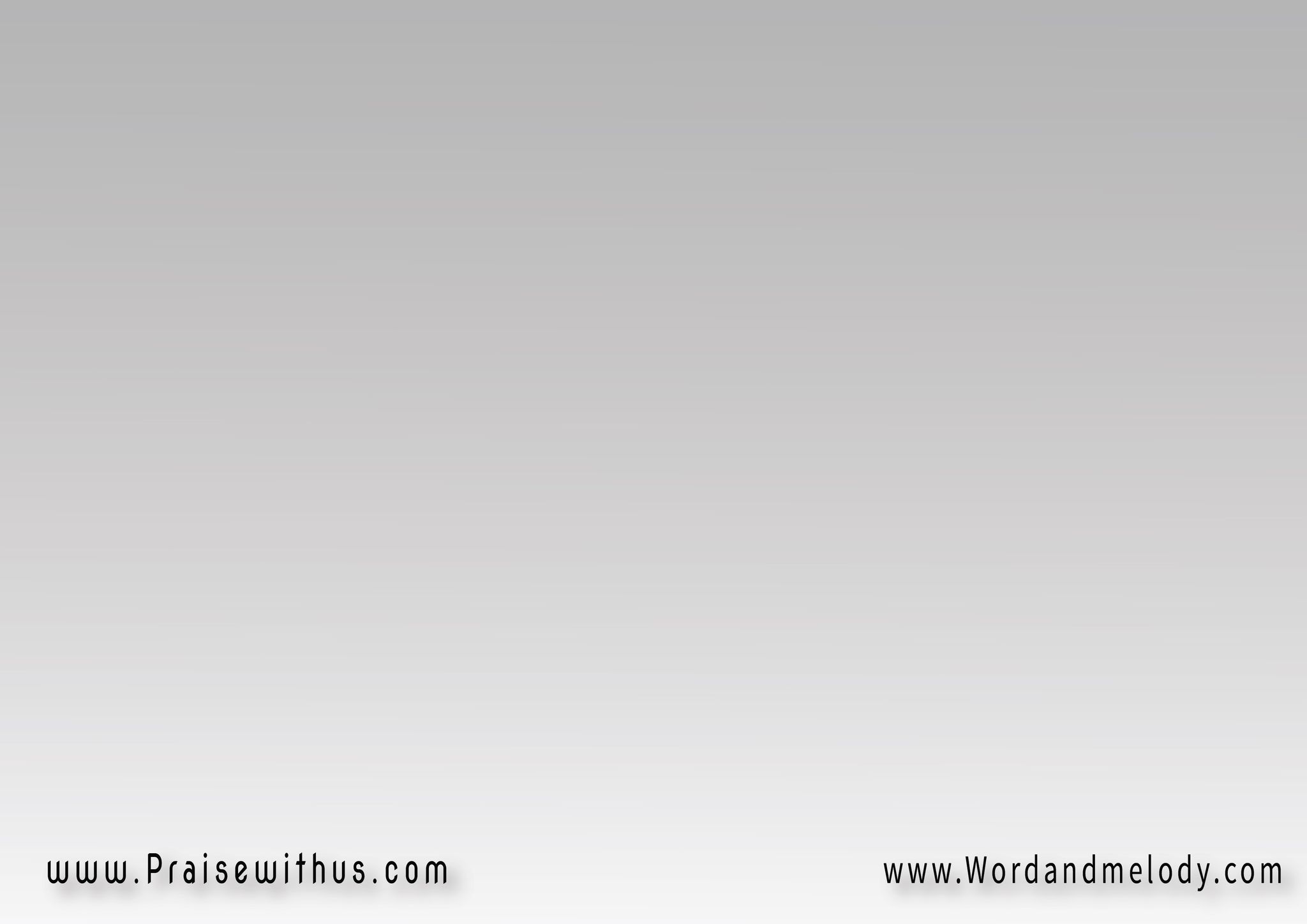 القرار:
أنا لحبيبي وحبيبي لي َّ
مالك كياني قلبي وعنيَّ
د جماله بارع حنانه رائع
يسوع إلهي هو راعيَّ
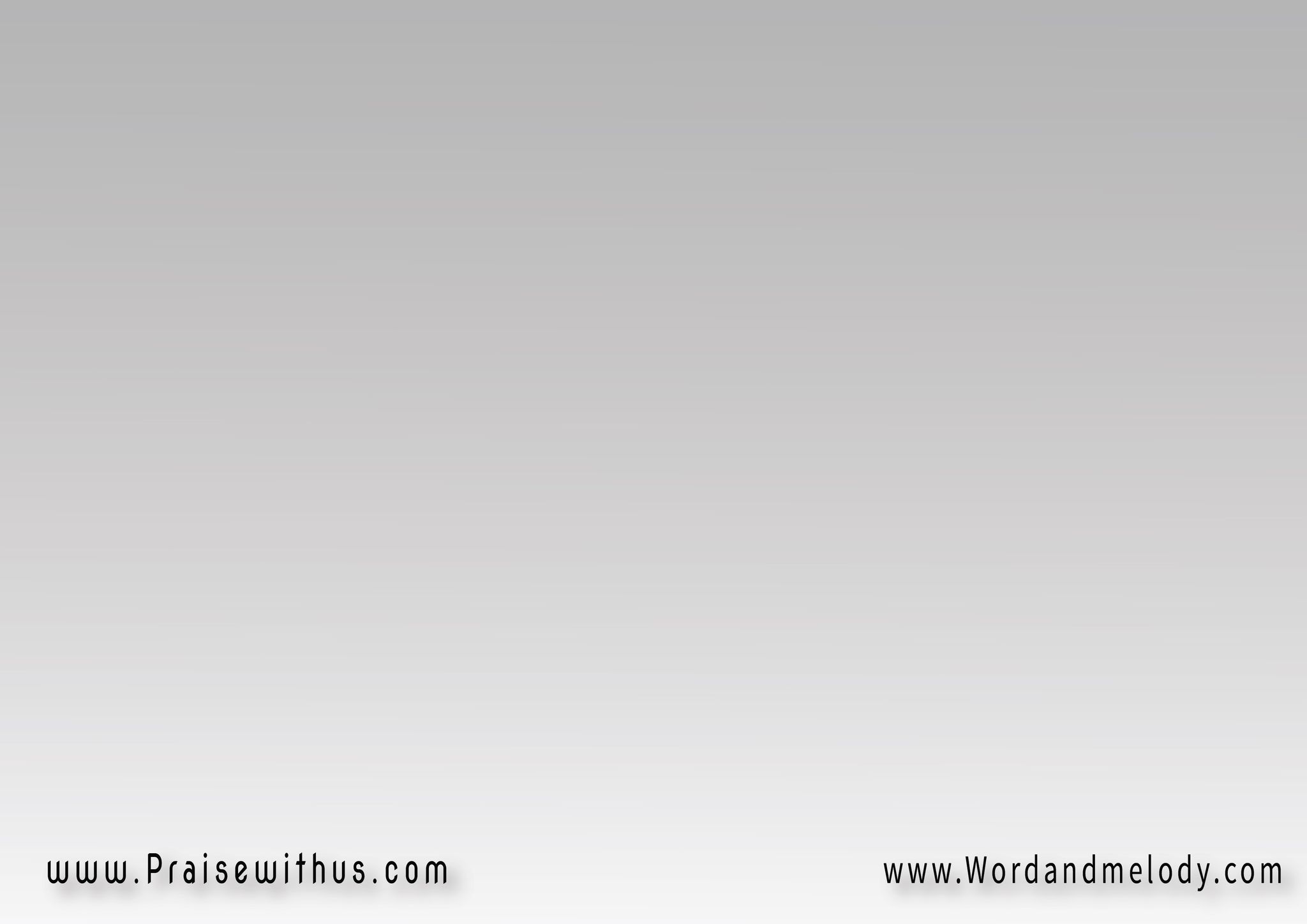 3-
(حبه محاوطني فوقي وتحتي
صمام أماني ثقتي وراحتي)2
بأحب قلبه وخمر حبه
علمني اسكب لإسمه ذبيحتي
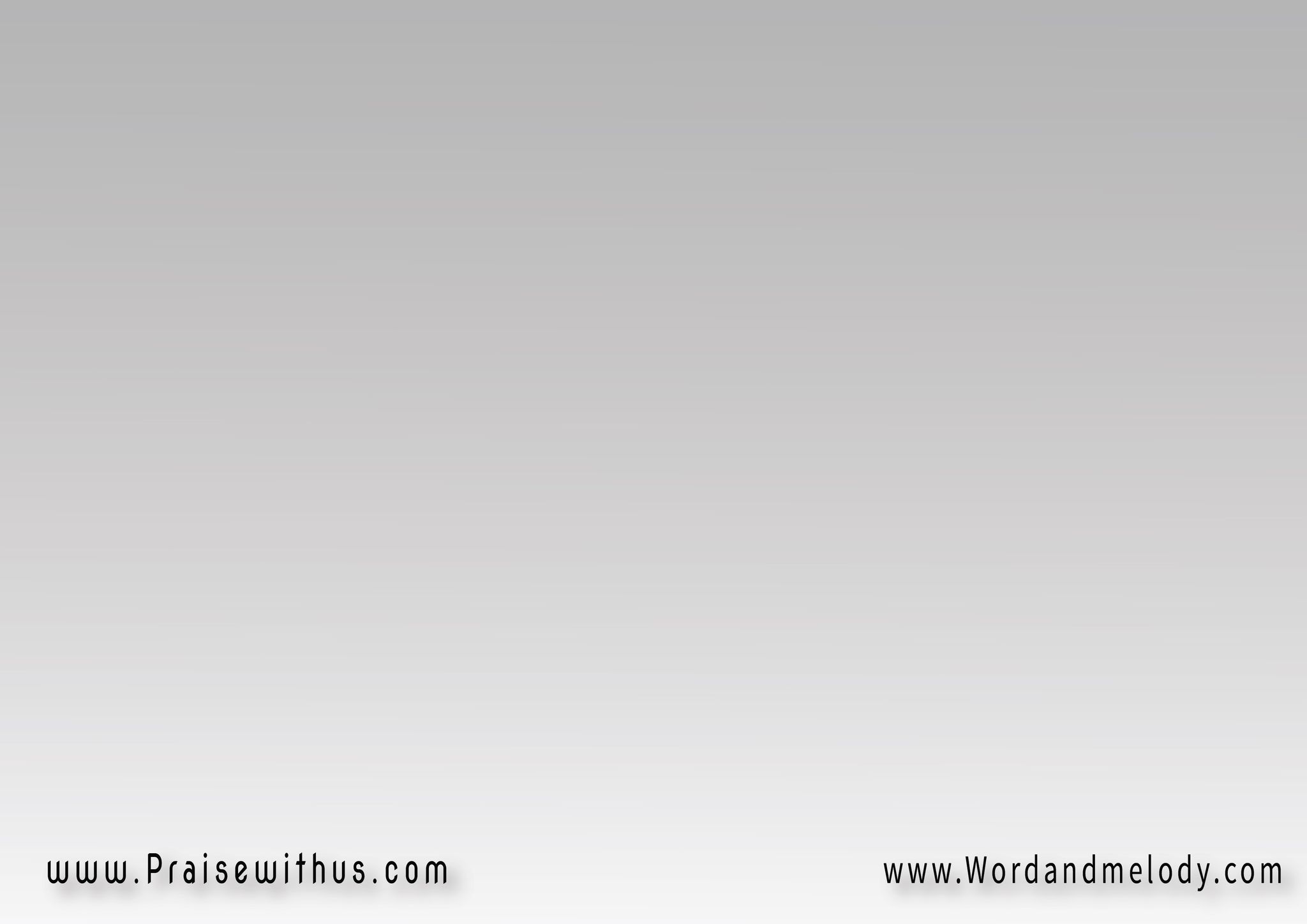 القرار:
أنا لحبيبي وحبيبي لي َّ
مالك كياني قلبي وعنيَّ
د جماله بارع حنانه رائع
يسوع إلهي هو راعيَّ
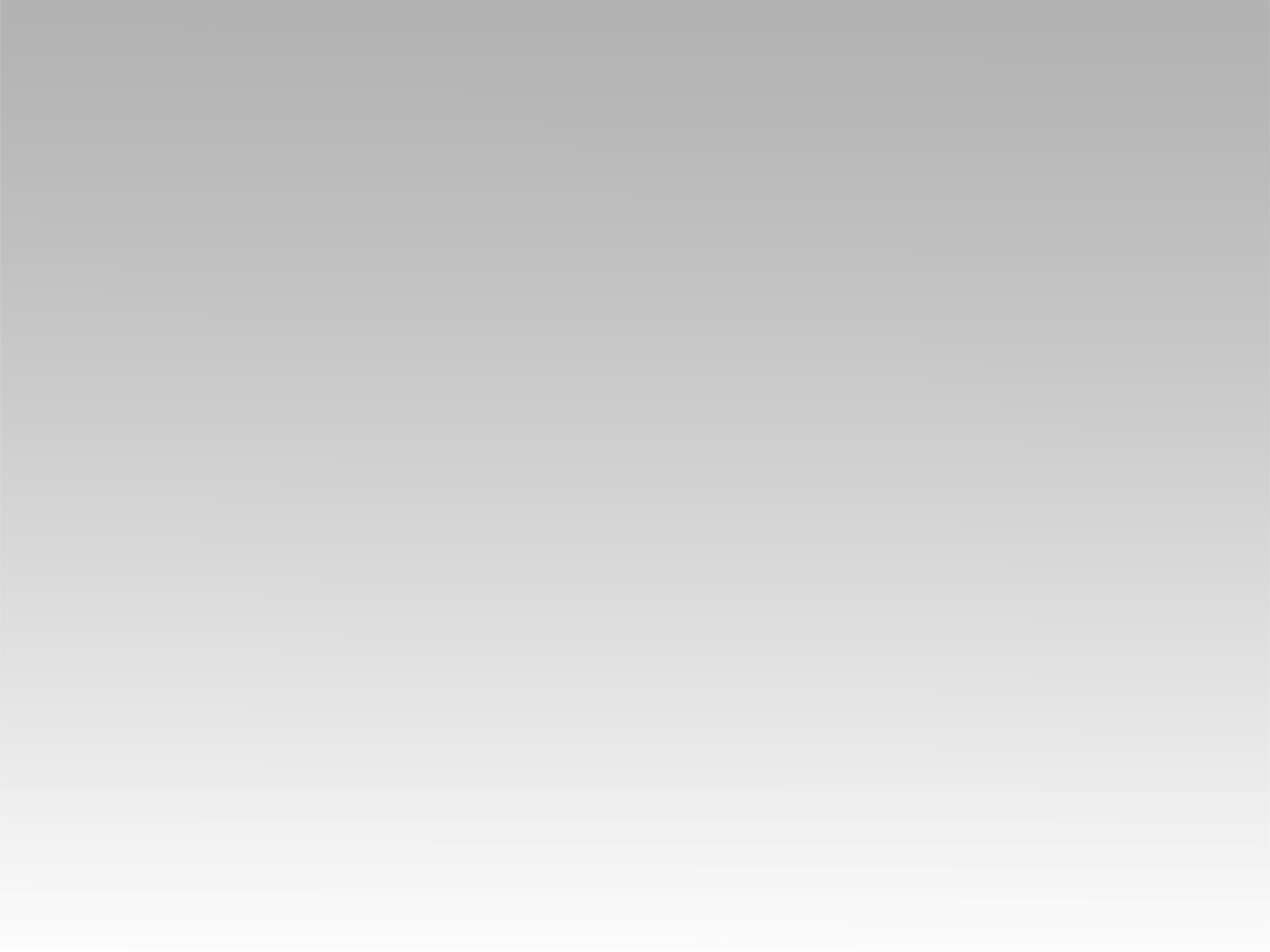 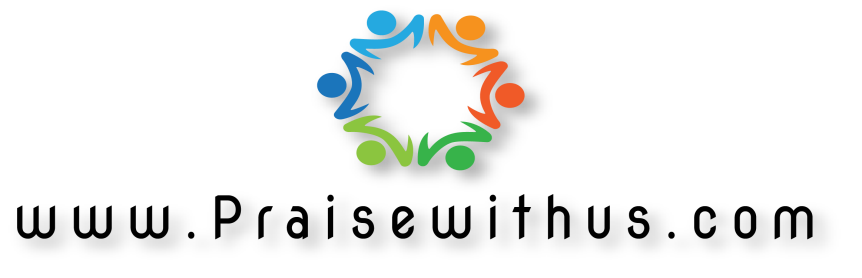